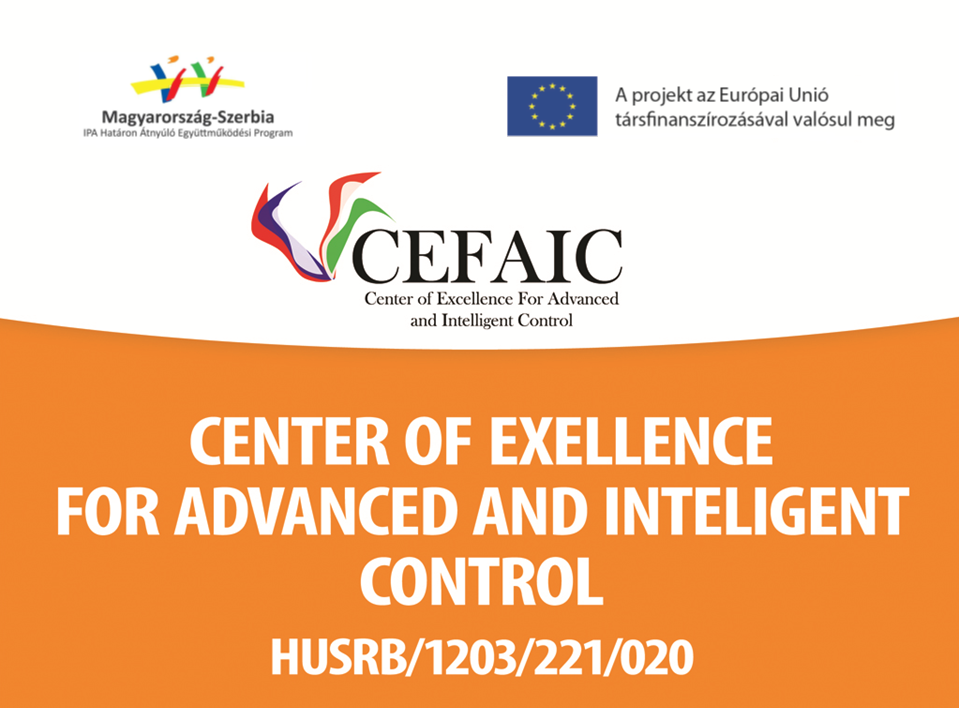 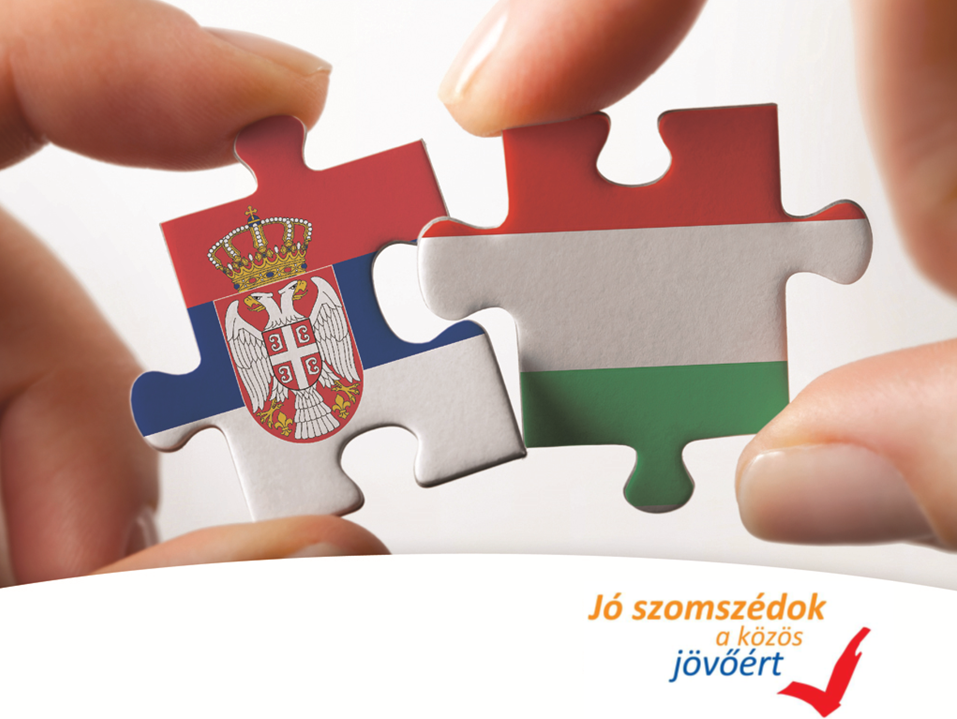 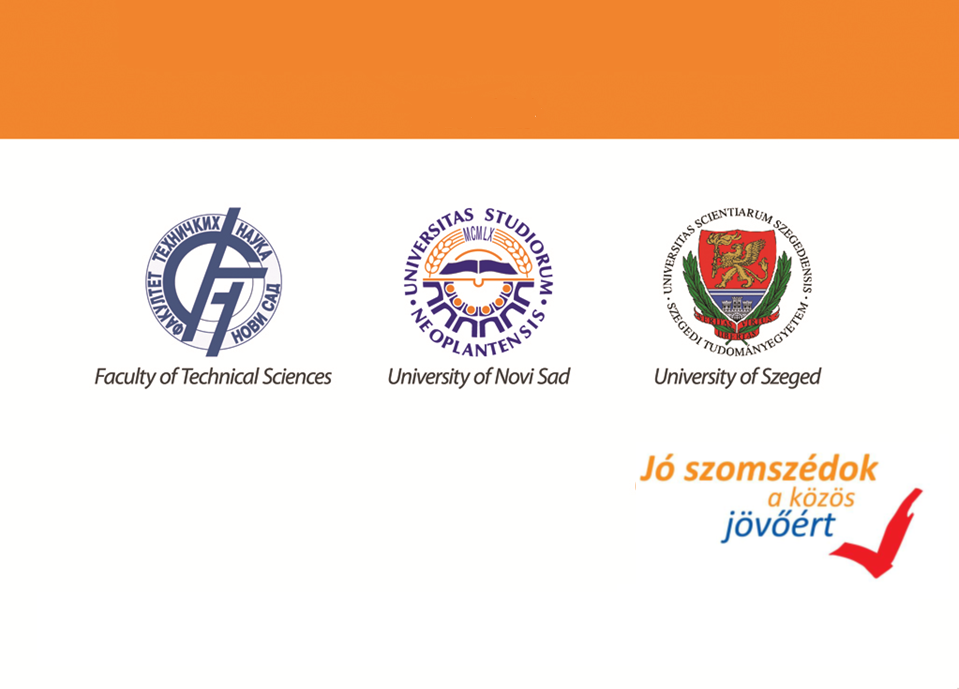 PARTNEREK:
Ez a dokumentum az Európai Unió pénzügyi támogatásával valósult meg. A dokumentum tartalmáért
teljes mértékben Szegedi Tudományegyetem vállalja a felelősséget, és az semmilyen körülmények között
nem tekinthető az Európai Unió és / vagy az Irányító Hatóság állásfoglalását tükröző tartalomnak.
Valós idejű (cRIO) rendszerek programozása
Bevezetés a cRIO platform programozásába
Valós idejű rendszerek
Valós idejű rendszer
Megbízhatóan időben válaszol egy eseményre
Műveleteket garantált időn belül elvégez
Fő alkalmazások
Eseményekre válaszolás
Szabályozások (Closed-Loop Control)
Kritikus tesztek
Fogalmak
Ciklusidő (Loop Cycle Time )
Determinizmus(konzisztens válasz és válaszidő)
Determinisztikus feladat(mindig időben kell végezzen)
Jitter
Prioritás
Hagyományos OS
A processzoridő megoszlik a programok között
Háttérfeladatok megszakíthatják a kritikus programokat
Vírusírtók
Hálózatkezelés...
Magas jitter
Nem determinisztikus
Valós idejű operációs rendszerek
A magas prioritású feladatok lesnek először végrehajtva
Magas megbízhatóság
Általában nincs UI
Példák:
NI ETS
Wind River VxWorks
Valód idejű Linux
NI cRIO platform
cRIO felépítése
Kommunikáció
NI cRIO-9076
NI cRIO-9076 + modulok
cRIO-9024
cRIO-9114
Single Board RIO
Többszálú környezetek
Gazda számítógép és célrendszer architektúra
Gazda számítógép
Host Application
A gazda számítógépen fut
Nem determinisztikus
Kommunikál a céleszközzel
Adatmentés és analízis
Felhasználói interfész
Target Application
Determinisztikus, időkritikus feladatok
Vezérlés
Szabályozás
Nem determinisztikus feladatok
Kommunikáció
Adatmentés
Feldolgozás
Prioritások kezelése
Több szál versenyez az erőforrásokért
Prioritás: meghatározza hozzájutás elsőbbségét
Éhezés (starvation): a nagy prioritású feladatok lefoglalhatják az összes erőforrást
Prioritások szintje
Prioritás beállítása
Timed Loop
Timed Loop konfiguráció
Magas prioritású feladatok
1 processzor: 1 determinisztikus feladat
Amíg az időkritikus feladat nem végez:más folyamatok nem futnak
Processzor kihasználás:legyen kisebb mint 80%
Szálak végrehajtása
Éhezés (Starvation)
Valós idejű mérések és szabályozások
cRIO konfigurálása
Felderítés és beállítás
Eszköz felderítése
Measurement and Automation Exlpoler
Azonos alhálózat + DHCP / Statikus IP
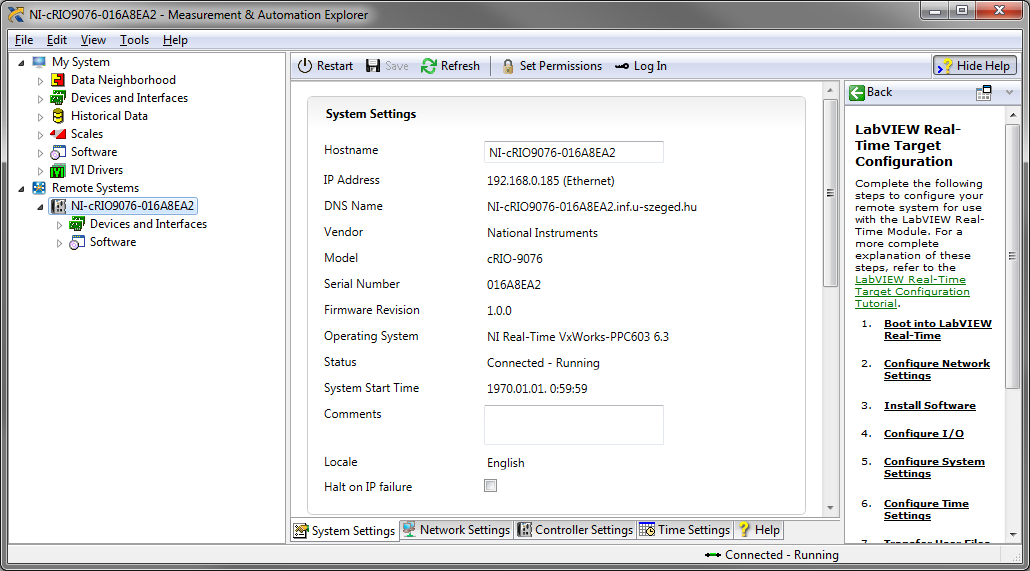 32
Eszköz kezelése
Hálózati beállítások
Újraindítás
Formázás
Szoftver telepítése
Szoftver telepítése
Real-Time környezet
Komponensek kiválasztása
Distributed System Manager
Projekt létrehozása
Projekt létrehozása
Üres projekt
Projekt minták
LV FPGA
Példa projektek
FPGA on cRIO
Real time on cRIO
Eszköz hozzárendelése
Eszköz kiválasztása
Létező eszköz megnyitása
Új eszköz létrehozása és konfigurálása
Interfész kiválasztása
Scan Interface
Max 500 Hz
Egyszerű progarmozás
FPGA Interface
Nagy sebesség
FPGA programozás
Mixed mode
VI létrehozása
Top level application
Futtatás helye:
Home PC
Real Time
FPGA(simulation / target)
Scan Engine
Scan Engine
Példaprogram
Kód futtatása
„Run” gomb
A program előlapja a számítógépről elérhető
A program a számítógéptől függetlenül fut
Előlapi elemek: nem feltétlenül töltődnek be
Időzítések
While ciklusok időzítése
Alapértelmezett prioritás
Nem determinisztikus
ms vagy us felbontás
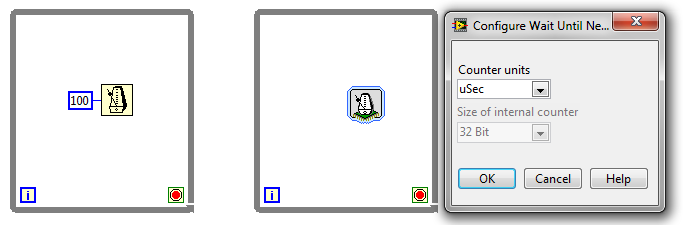 Timed Loop
Magas prioritás
ms vagy us felbontás
Determinisztikus ciklusok
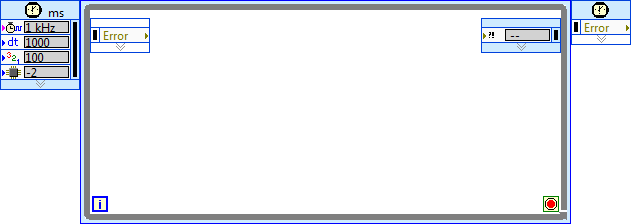 Determinizmus:tervezési irányelvek
Megfelelő hardver választása
Csak egy Timed Loop processzoronként
Megosztott erőforrások elkerülése
Nem szükséges funkciók kikapcsolása
Alacsony szintű funkciók használata(nem Express VI)
Megosztott erőforrások
Megosztott erőforrás: több folyamat férhet hozzá egyszerre
Példák:
Global and Shared variables
Memory manager
Senaphore, non-reentrant VI
Hálózati és fájlműveletek
Feladatok
1. Konfigurálás
Helyezze üzembe a cRIO eszközt!
Találja meg az eszközt a MAX segítségével!
2. Kapcsolás összeállítása
Kösse rá megfelelő módon a termisztort az adatgyűjtő bemenetére!
Szükség esetén használjon külső tápfeszültséget!
Szükség esetén kösse be a földet a modulra!
Kösse be a LED-sort a digitális kimenetekre!
Konfigurálja a digitális I/O vonalakat kimenetként!
Használja az ellenálláshallót a maximális áram korlátozására!
Digitális I/O konfigurálása
3. Potenciométer állásának digitalizálása
Készítsen programot, mely a termisztor felhasználásával hőmérsékletet mér!
A LED-soron a hőmérséklettel arányosan gyújtsa ki a LED-eket!
A megjelenítés tartományát válassza meg úgy, hogy jól mutassa a termisztor kézzel való megfogását!
4. Élénkülés - halványulás
PWM segítségével oldja meg, hogy a LED ne csak ki-be állapotot vehessen fel, hanem folyamatosan csökkenjen a fényereje.
PWM beállítása